Fibrinogen, haemostasis and postpartum haemorrhage
Ove Karlsson
Sahlgrenska University Hospital
Gothenburg, Sweden
[Speaker Notes: Thank you for giving me the opportunity ..]
Bleeding during operation
2010	2016
1-2 L		8.1%		4.2%
>2 L		1.3%		0.76%
Better routine
Better cooperation
Better knowledge of haemostasis
[Speaker Notes: Notera att bild 1,5-2 men % sats är 1-2 liter. Tog ej med 1-1,5
Reduced with fifty percent]
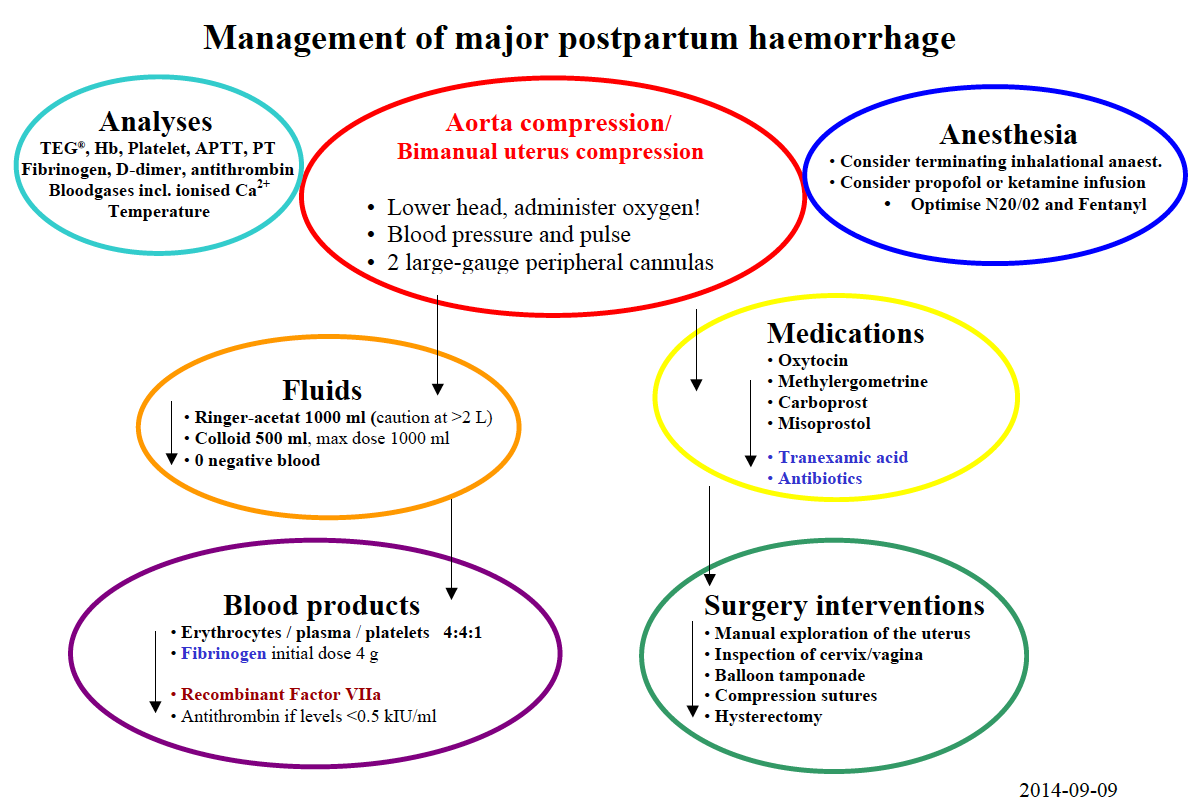 Aorta compression
Tranexamic acid
TEG/ROTEM
MEOWS
FIBRINOGEN
Repeat sampling
Communication
and teamwork
Blood/Plasma/Platelets 4/4/1